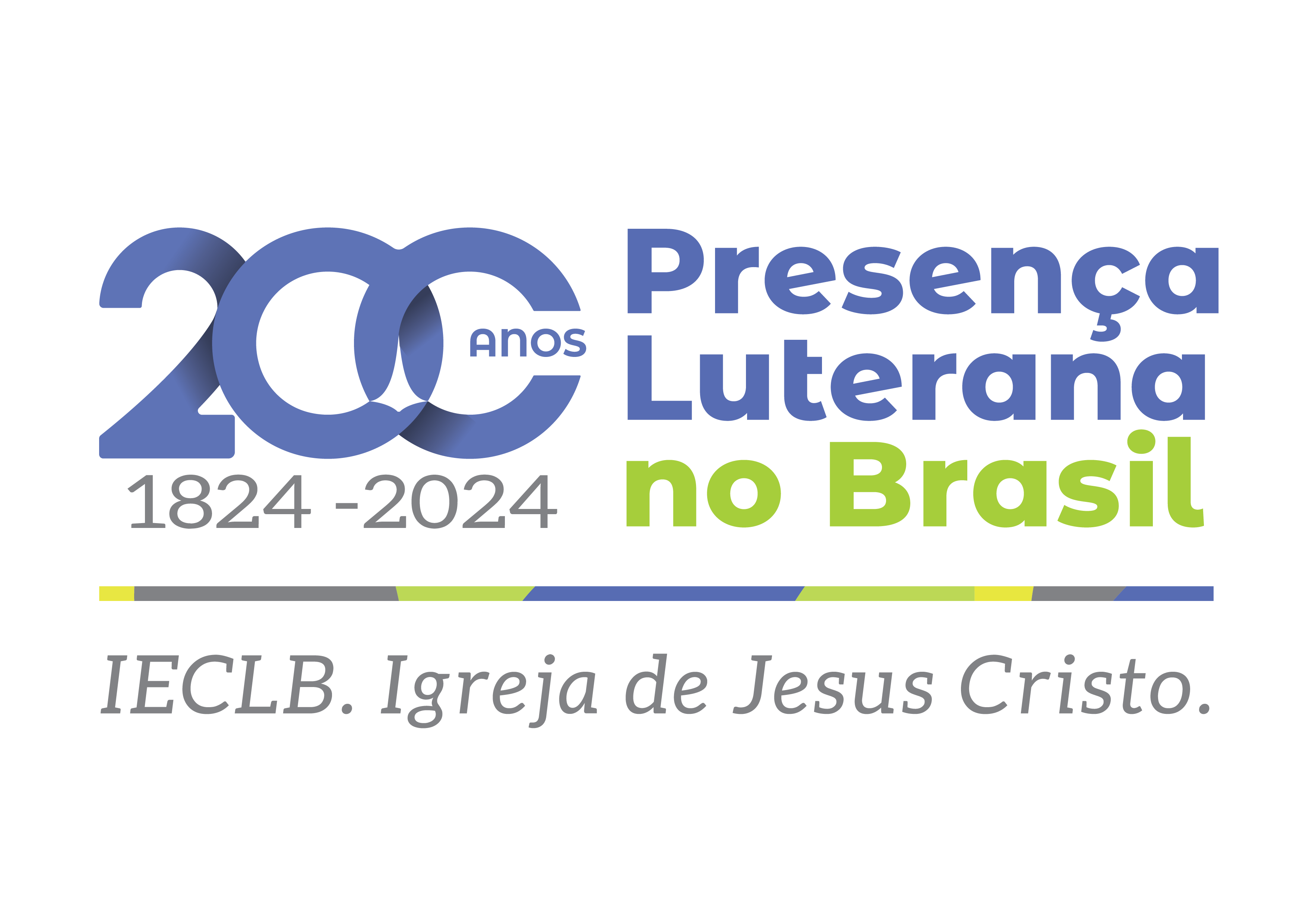 PARA O TÍTULOUTILIZE A FONTE: CALIBRI
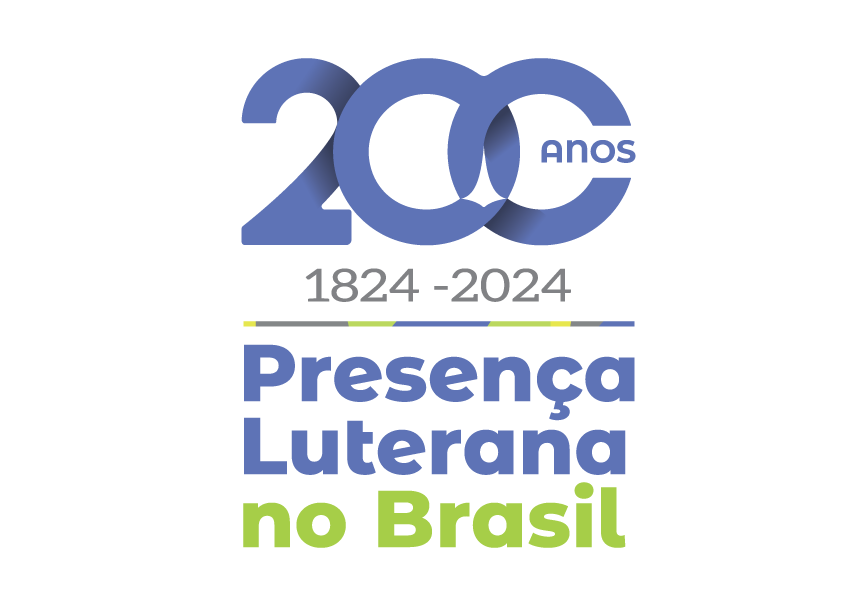 Utilize, como padrão, a fonte
Calibri Light, para textos maiores.
PARA O TÍTULOUTILIZE A FONTE: CALIBRI
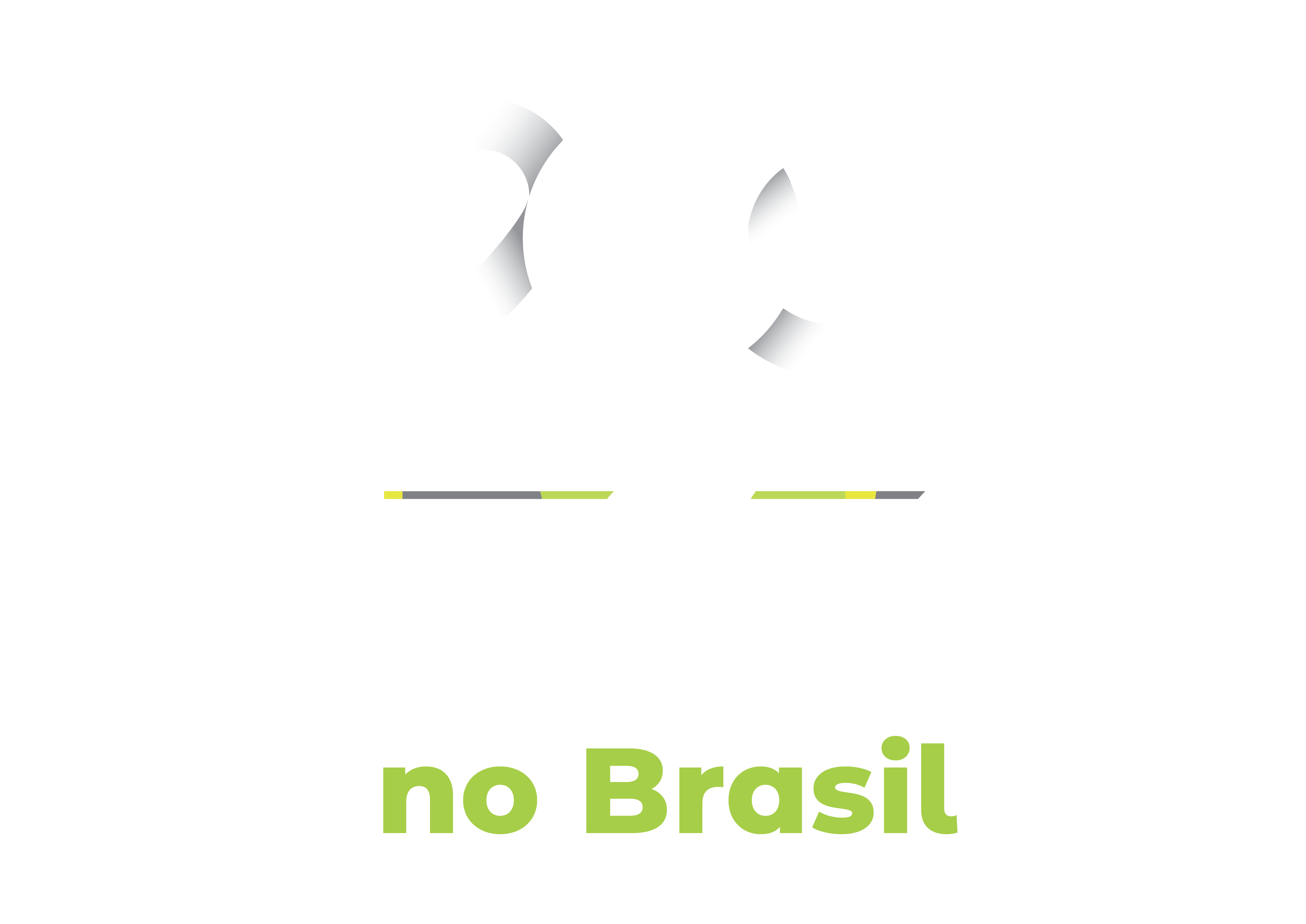 Utilize, como padrão, a fonte
Calibri Light, para textos maiores.
PARA O TÍTULO UTILIZE A FONTE: CALIBRI
Utilize, como padrão, a fonteCalibri Light, para textos maiores.
PARA O TÍTULO UTILIZE A FONTE: CALIBRI
Utilize, como padrão, a fonteCalibri Light, para textos maiores.
PARA O TÍTULO UTILIZE A FONTE: CALIBRI
Utilize, como padrão, a fonteCalibri Light, para textos maiores.
PARA O TÍTULO UTILIZE A FONTE: CALIBRI
Utilize, como padrão, a fonteCalibri Light, para textos maiores.